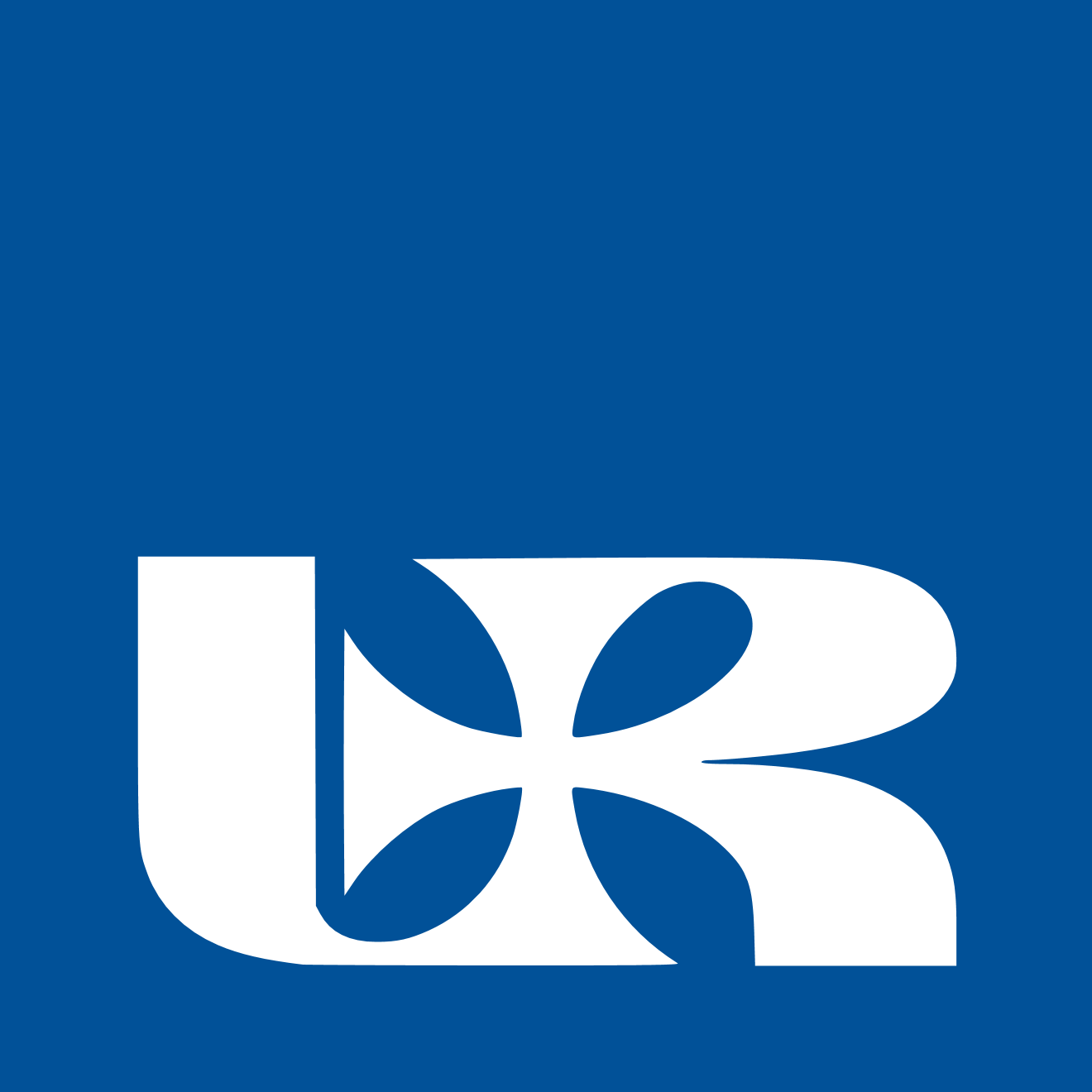 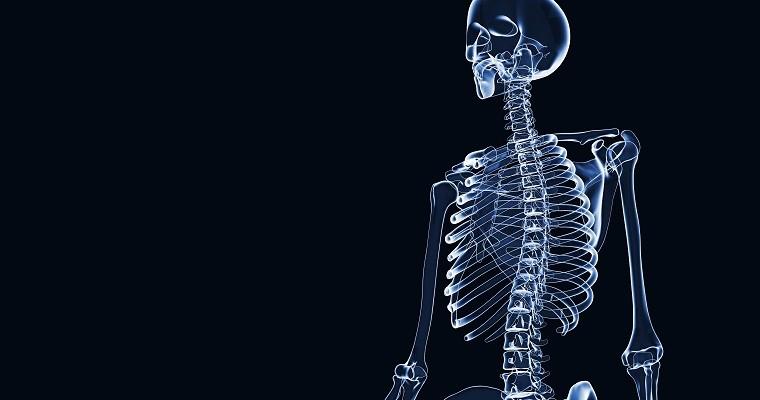 Human bones
Uniwersytet Rzeszowski
Kinga Gawron 
Fizjoterapia niestacjonarna rok 3 semestr 5 
Rok akademicki 2024/2025 semestr zimowy
How many bones does the human body have?
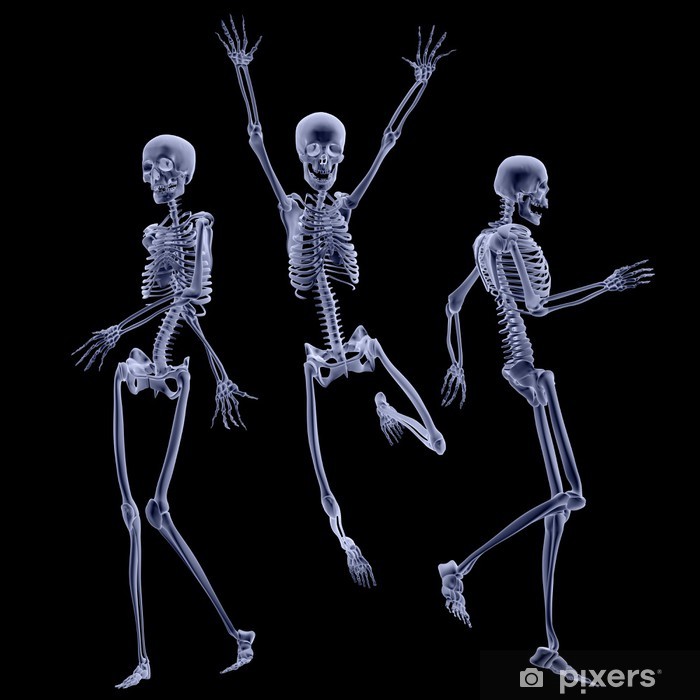 Human skeleton consist of 206 bones.
Babies have about 260 bones.
Adults have 206 bones.
https://www.google.com/search?sca_esv=49edd9b6d80ee3b4&rlz=1C1MEPL_enPL1089PL1089&sxsrf=ADLYWILx3NzlRSrVtBI-lI9XtqNsyD2eIw:1735821046875&q=Fototapeta+flizelinowa+Dancing+Szkielety+-+PIXERS.PL&udm=2&fbs=AEQNm0Dvr3xYvXRaGaB8liPABJYdGovAUMem85jmaNP43N9LWpfDDLHFWEIRIoGXrCcpqBnTPPPAVoLJSbShGhjCUh_Pw_kQUzf1SP0Fc6uzHjXrfkDoG3-A3aaU-Fp-HflNSf-f9cLZZbX58EgpcIvyPDGJApQOZCEq8Bso0S0Kc6hSCoXv_upY1TdvYTWaDwvBZYOtNaepCHC7OrKzXmc1WF59lsjFroyGzOIvJjDdx6xubdcWpes&sa=X&ved=2ahUKEwjt2JGnhdeKAxXwFxAIHYQrAhsQtKgLegQIFBAB&biw=1536&bih=826&dpr=1.25
Skeletal system functions :
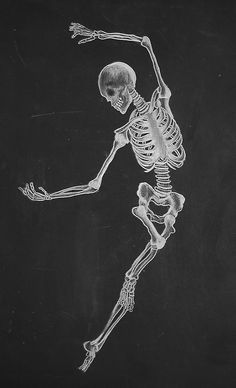 carries the weight of the whole body,
 is the site of muscle attachment,  
 protects organs against injuries, 
 produces blood cells, 
 stores mineral salts.
https://pl.pinterest.com/martakacprzak1/skeleton/
Axial skeleton :
Appendicular skeleton :
https://en.wikipedia.org/wiki/Appendicular_skeleton#/media/File:Appendicular_skeleton_diagram.svg
Types of bones :
Flat bones – bridge                            Long bones – femur                             Short bones – wrist bones

                                                        











                                                                                                                 
       https://clinicalanatomy.eu/polski/mostek/                                                                https://fizjoterapeuty.pl/uklad-kostny/kosc-udowa.html                                                  https://uomustansiriyah.edu.iq/media/lectures/6/6_2023_05_27!05_04_34_PM.pdf
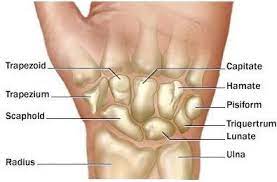 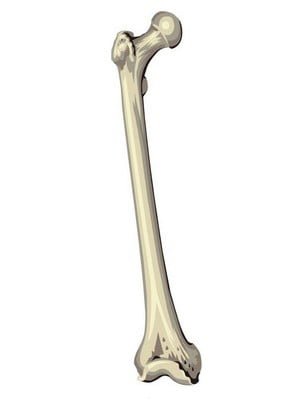 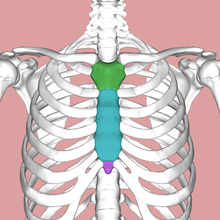 Type of bones :
Irregular bones – vertebrae                Sesamoid bones – patella                       Pneumatic bones - skull bones









 


https://www.anatomystandard.com/ossa-et-juncturae/columna-vertebralis/ertebra-lumbalis-typica.html    https://www.getbodysmart.com/lower-limb-bones/patella/                   https://www.vectorstock.com/royalty-free-vector/human-skull-bones-anatomy-with-descriptions-vector-42913036
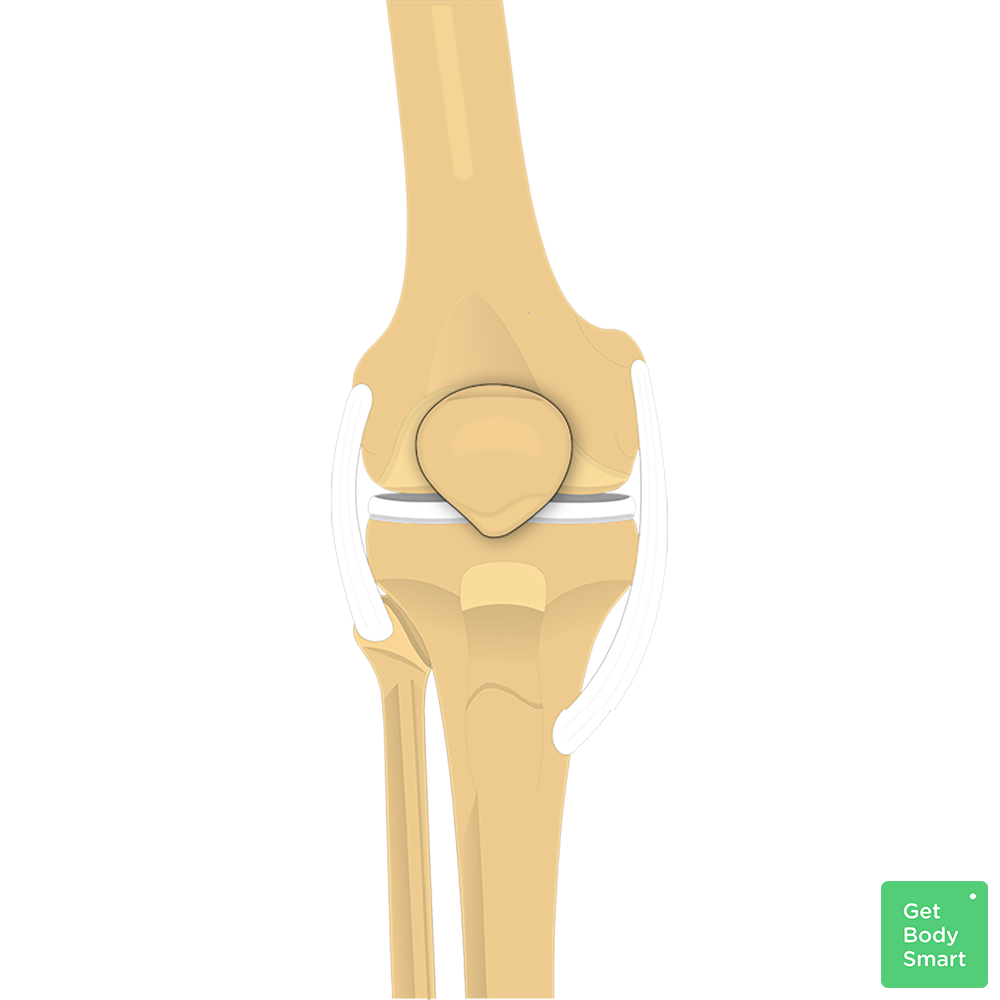 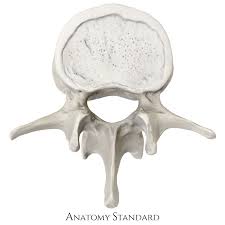 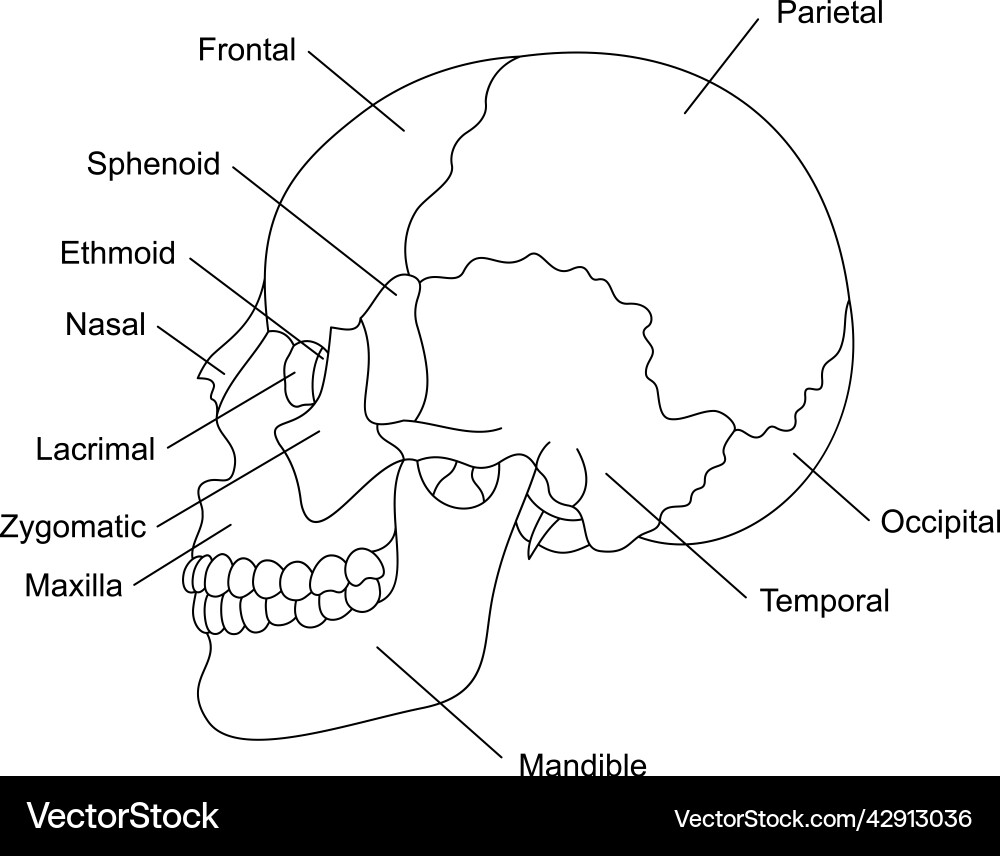 BONE STRUCTURE :
Spongy bone
Bone marrow
Epiphyseal line
Compact bone
Blood vessels
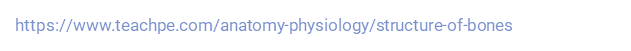 Types of fractures :
types-of-bone-fracture.jpg
Symptoms of bone fractures :
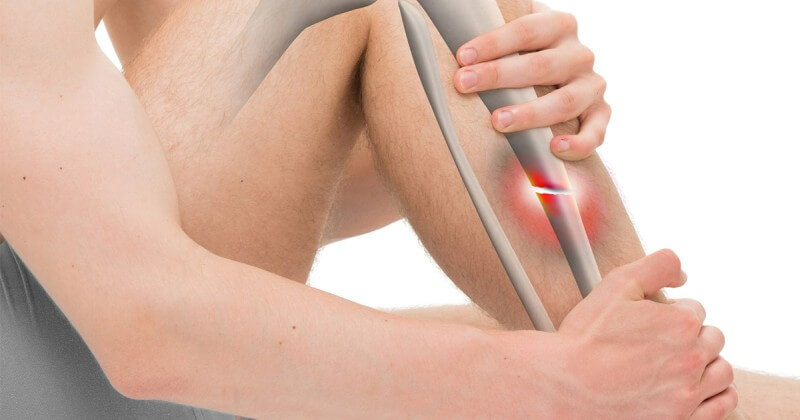 Edema
Redness
Pain
local tenderness
limited movements
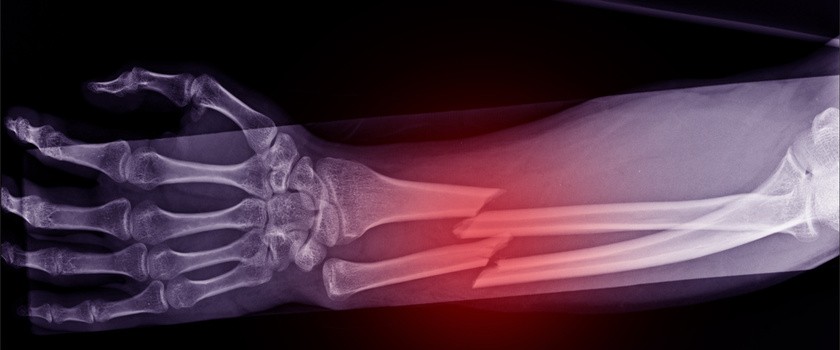 What to do to have healthy bones?
physical activity
healthy diet
avoid caffeine, alcohol
remember about vitamins D and K
supplement calcium
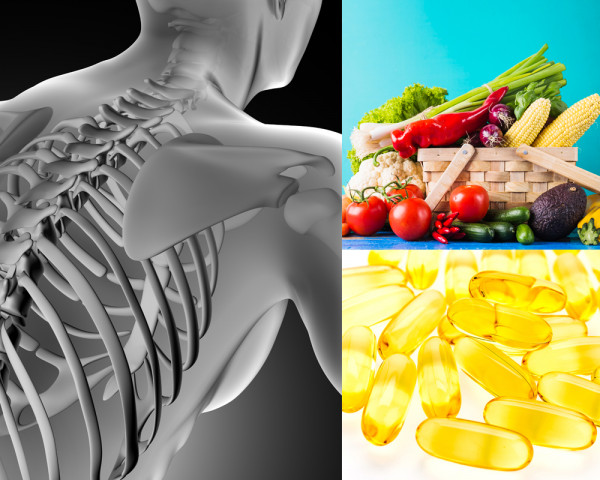 https://ncez.pzh.gov.pl/abc-zywienia/zdrowe-zasady-dla-zdrowych-kosci/
Dictionary :
Bone - kość                            
muscle - mięśnie
Wirst bone - kości nadgarstka
Vertebrae - kręgi
Patella - rzepka
Skull bones - kości czaszki
Axial skeleton – szkielet osiowy
Transverse - poprzeczny
Linear - liniowy
Oblique - skośny
Spiral - spiralna
Greenstick – zielona gałązka
Comminuted - rozdrobniony
Bridge – mostek
Femur - kość udowa​
Human - człowiek​
Edema -​  obrzęk
Redness -​ zaczerwienienie
Pain -​ ból
local tenderness -​ lokalna czułość
limited movements -​ ograniczone ruchy
Spongy bone -​ gąbczasta kość
Bone marrow -​ kość szpikowa
Epiphyseal line - ​ linia nasadowa
Compact bone - ​zawartość kości
Blood vessels - ​naczynia krwionośne
BIBLIOGRAPHY :
https://ncez.pzh.gov.pl/abc-zywienia/zdrowe-zasady-dla-zdrowych-kosci/
https://uomustansiriyah.edu.iq/media/lectures/6/6_2023_05_27!05_04_34_PM.pdf
  * Joanna Ciecierska, Wydawnictwo Lekarskie PZWL,  ''English for physiotherapy'', Warszawa, 2013
Bradley W. Anderson; John Ekblad; Asa C. Black; Bruno Bordoni, ''Anatomy, Appendicular Skeleton'', 2024
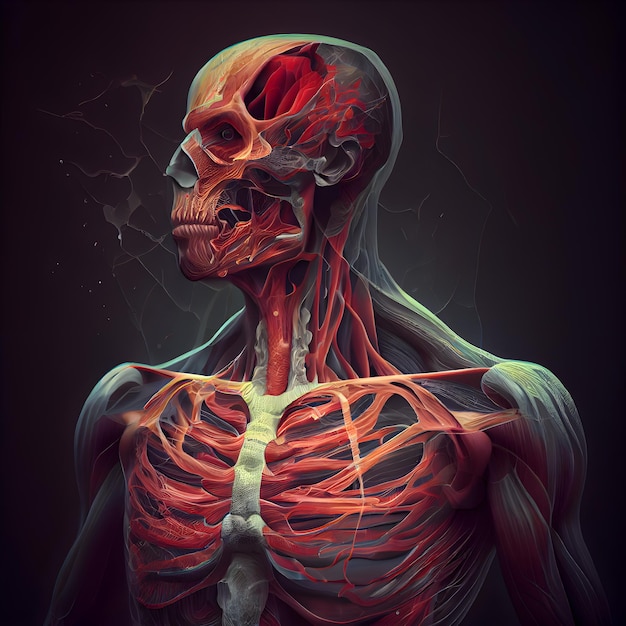 Thank you for your attention
https://pl.freepik.com/obraz-premium-ai/anatomia-szkieletu-czlowieka-z-miesniami-i-ukladem-krazenia-na-ciemnym-tle_42437185.htm